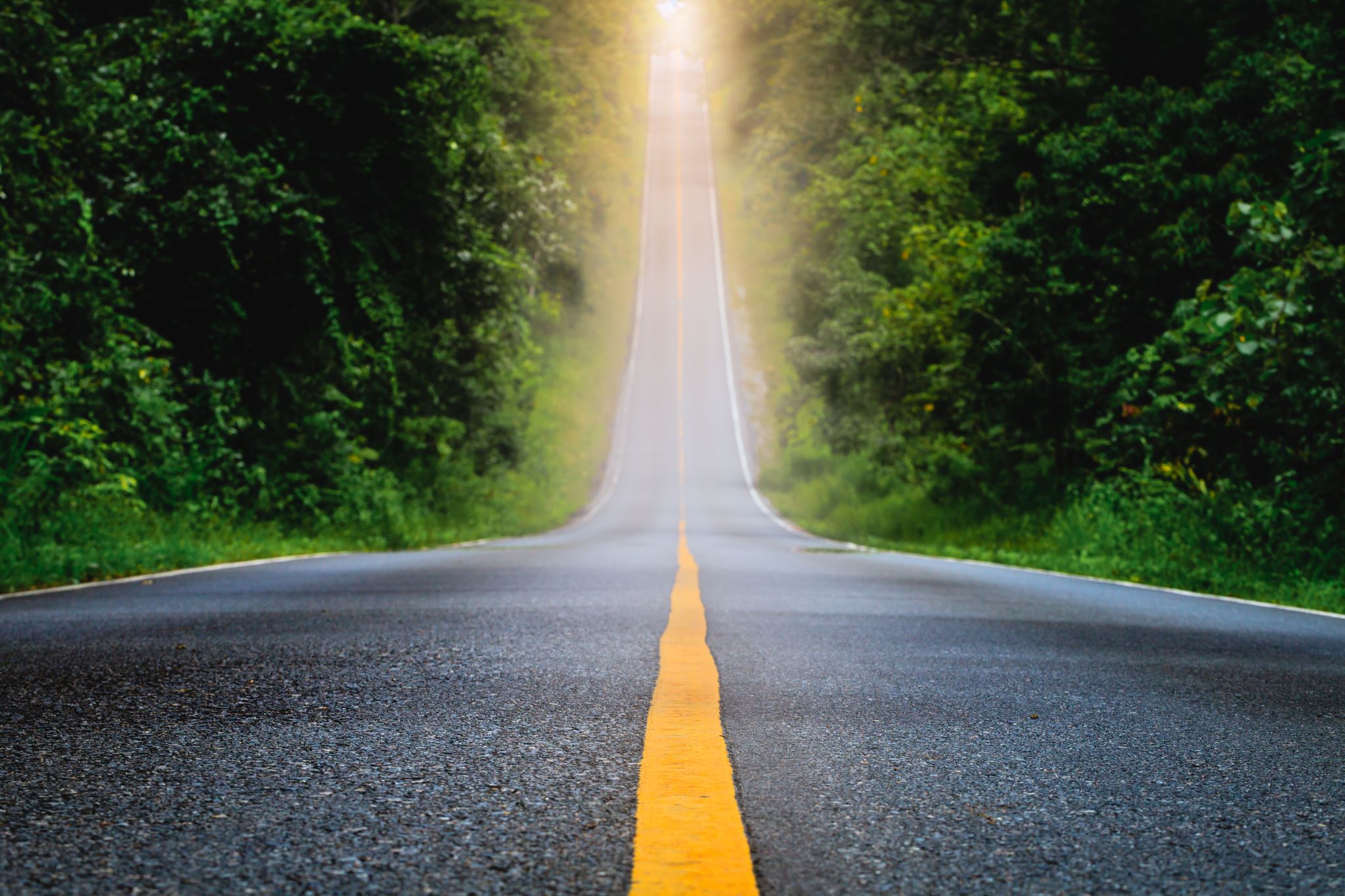 PREPARING FOR THE MESSIAHPart 2
Text: Matthew 24:1-51
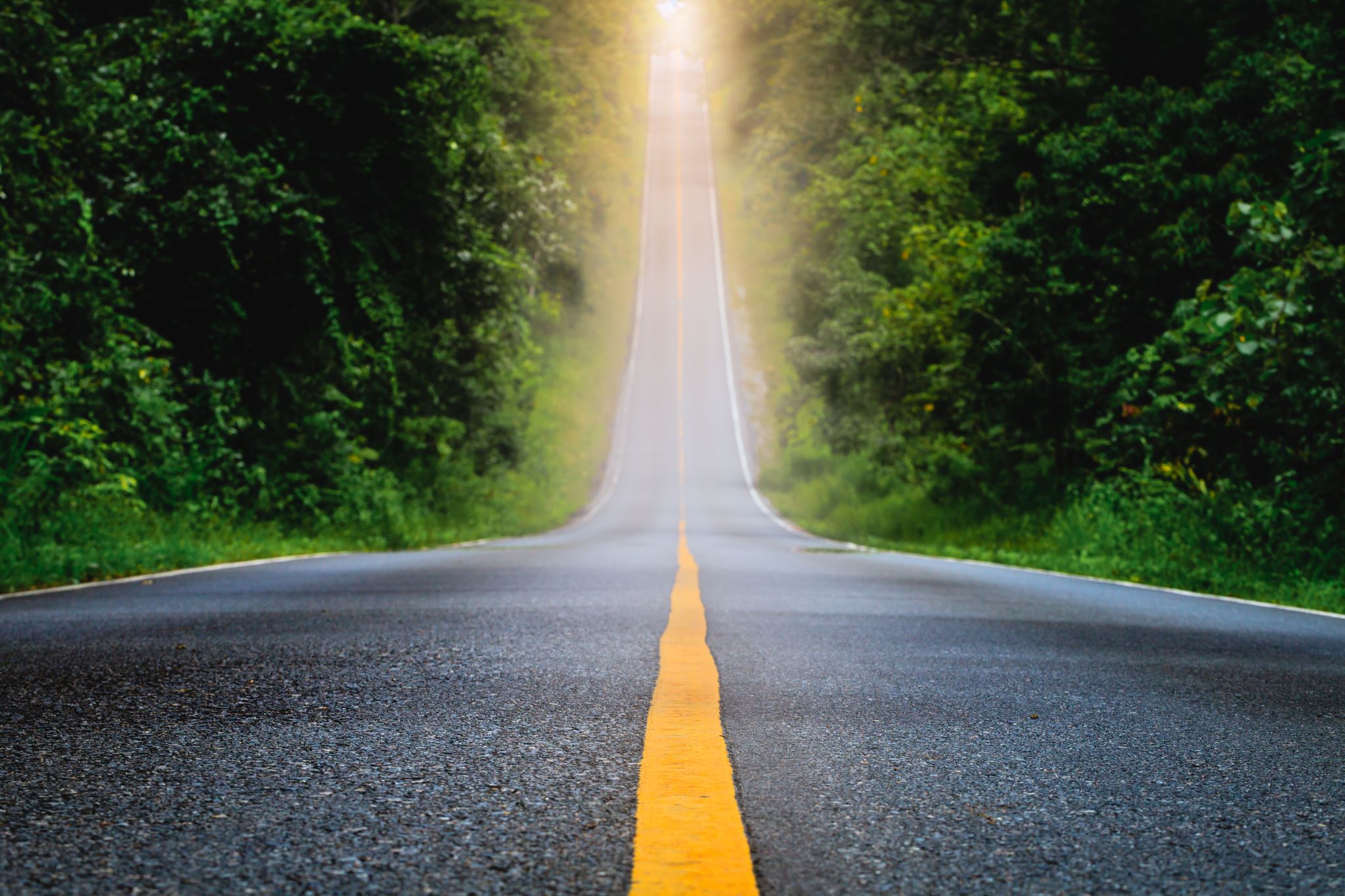 What Were These Disciples Told about the Signs Proceeding the Return of Christ?
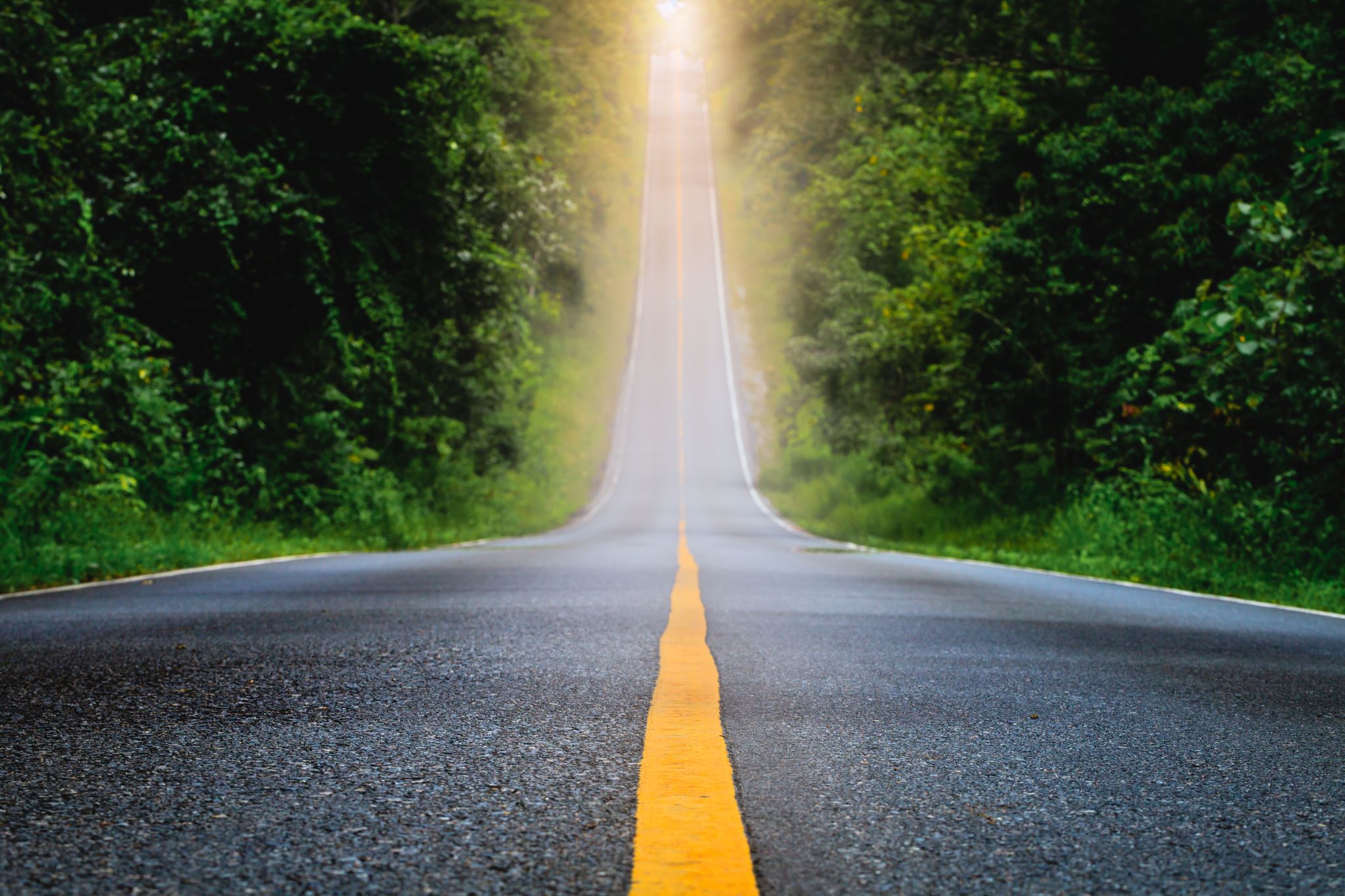 3. Four Characteristics of False Prophets
The Love of Pre-eminence: III John 9
The Love of Money: I Timothy 6:10
The Love of Immorality: Jude 4; Revelation 2:20; 
II Corinthians 11:15
The Love of Miracles and Spectacles: Hebrews 13:8; Matthew 7:23; II Thessalonians 2:9
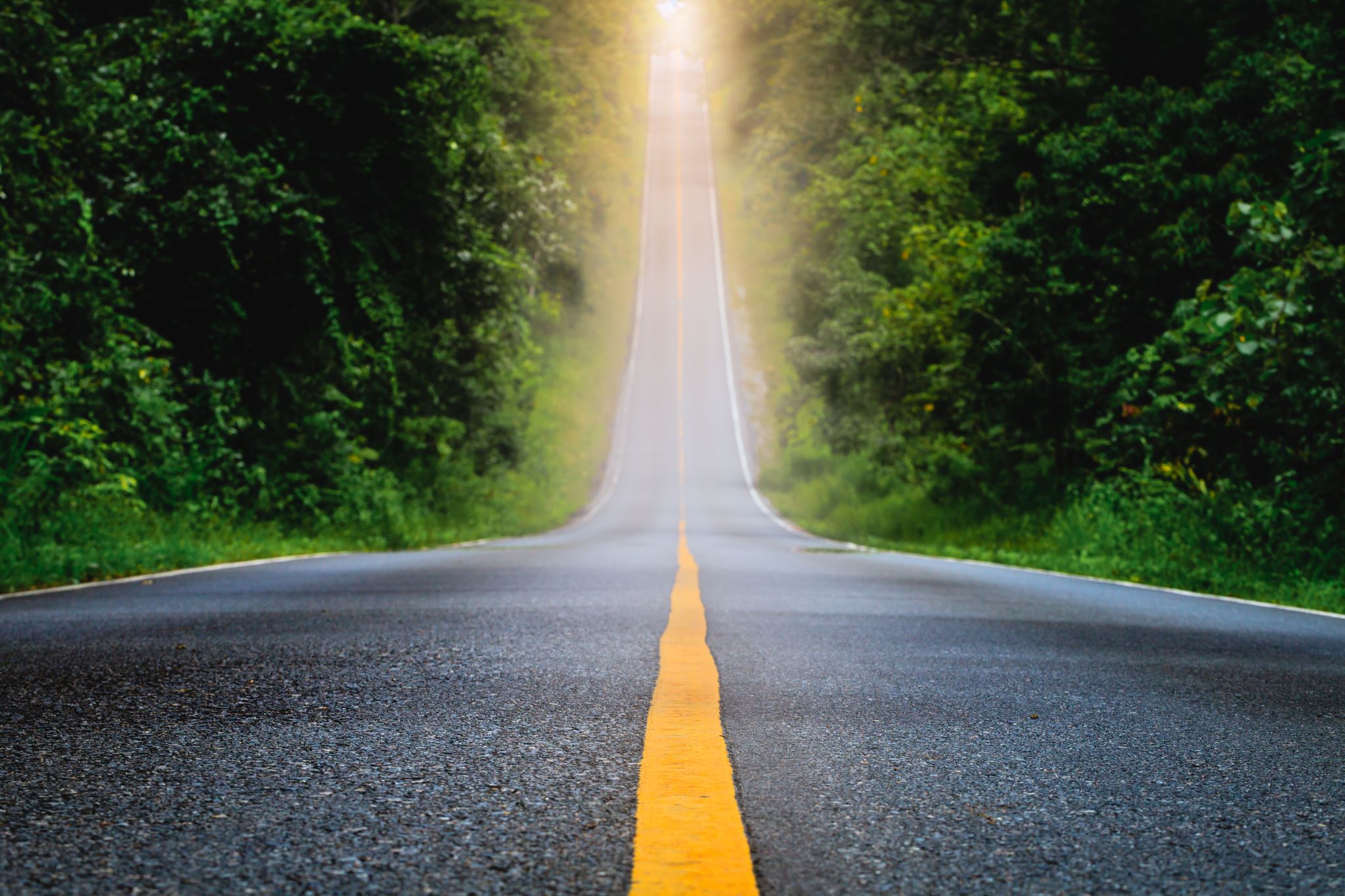 - He has his own gospel: II Corinthians 11:4; see also Galatians 1:6
- He has his own Jesus: I John 2:18; Matthew 24:24; I John 4:1-3; I Corinthians 12:3		
- He has his own spirit: II Corinthians 11:4; II John 10; 1 Thessalonians 5:20-21, KJV
- He has his own anointing: 1 John 2:18-27
4. The Fourfold Message of the False Prophet - II Corinthians 11:1-15
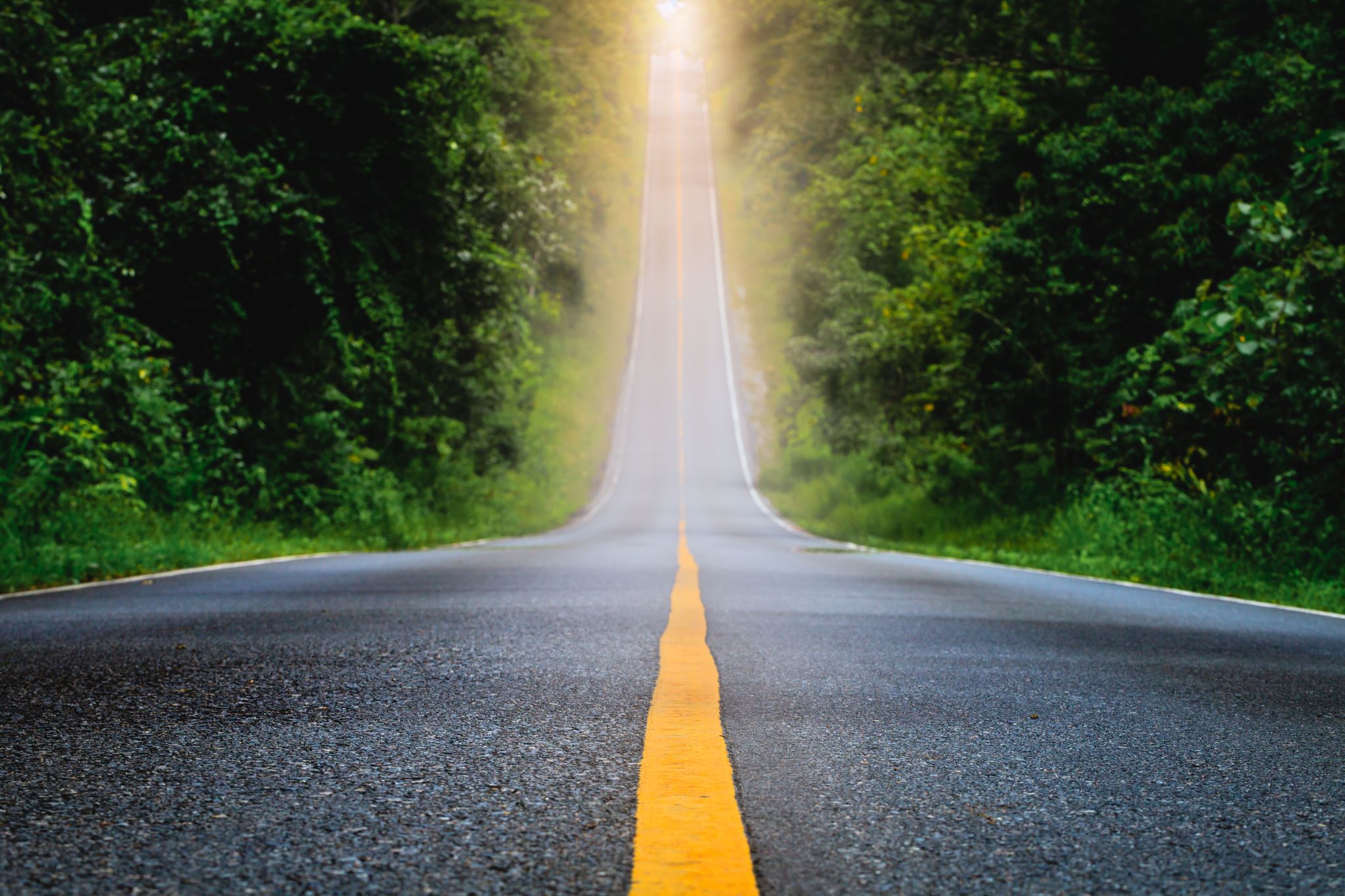 - The Denial of the Deity of Jesus Christ: John 1:1; John 8:44
- The Denial of the Incarnation of Jesus Christ: I John 4:1-3; I Corinthians 1:18, KJV)
- The Denial of the Lostness of Man: John 3:16,36; Matthew 25:46; John 3:16, etc.; Matthew 25:41
- The Denial of the Inspiration and Integrity of Scripture: II Timothy 3:16; Matthew 5:18; Genesis 3:1
5. Four Favorite Doctrines of False Prophets
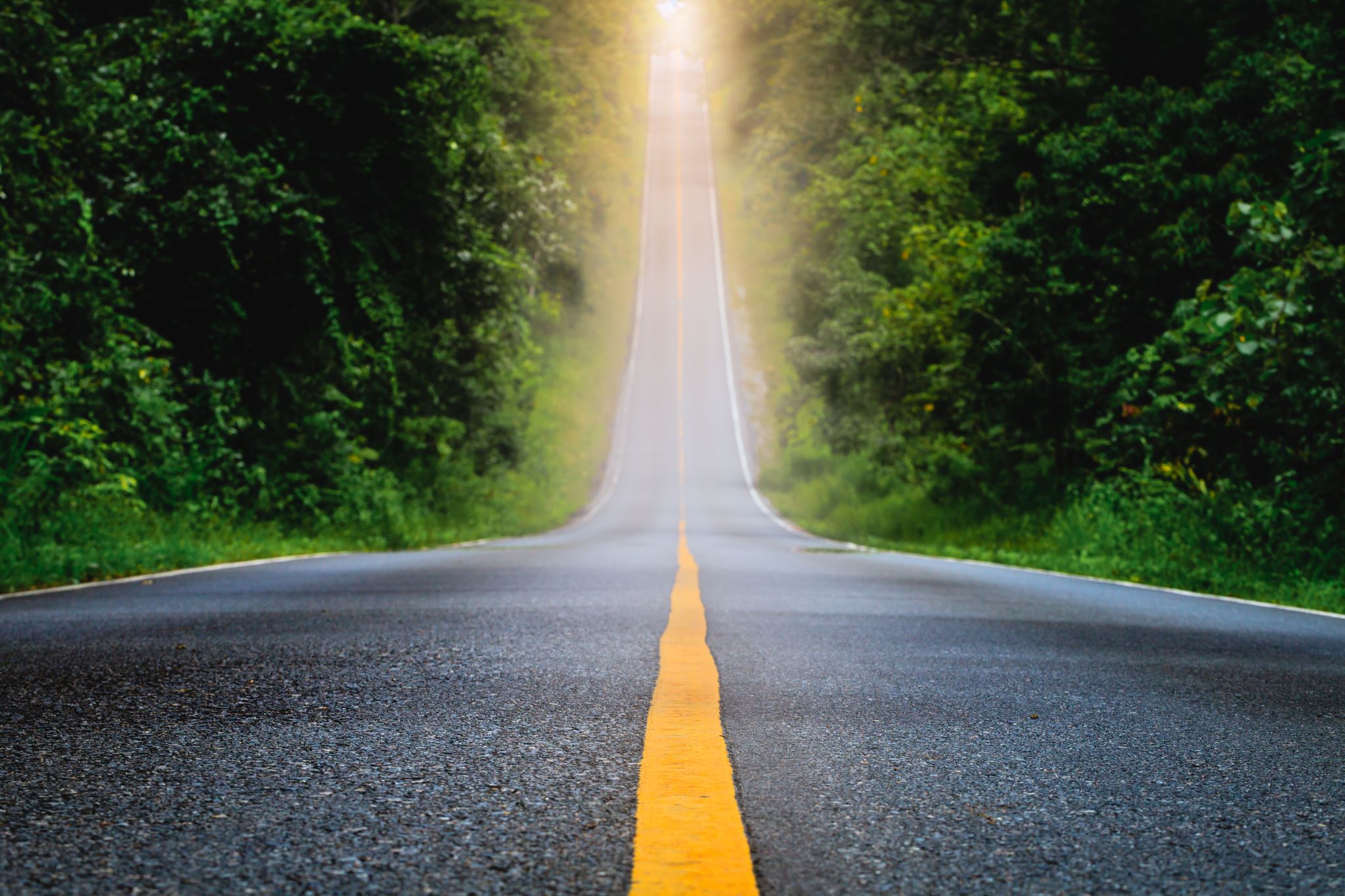 - God's Word: I Timothy 4:13; II Timothy 2:15
- A Multitude of Counselors: Proverbs 11:14; Ephesians 4:15-16
- Tough Truth: II Timothy 4:2-3; Revelation 2:24; II Timothy 4:3
Pursuit of Love: I Corinthians 14:1; John 13:34-35; Mark 12:29-30; John 13:35
6. Four Main Weapons against False Prophets: II Corinthians 10:4-6
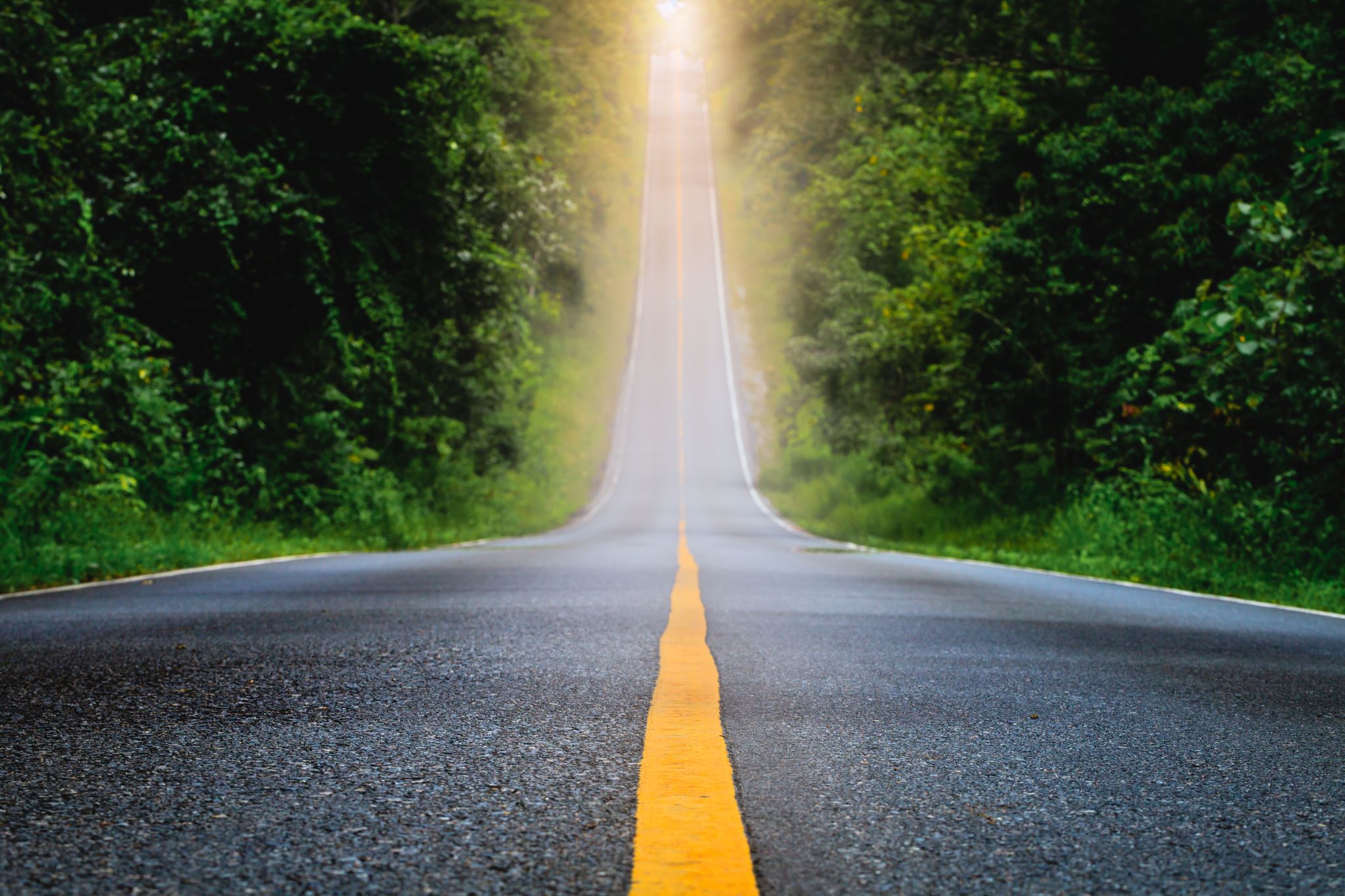 The struggle to be discerning is a challenge even to the elect (Matthew 24:24).			1) immerse yourself in the Scriptures (II Timothy 2:l5)2) pursue the love of God (Philippians 1:9)